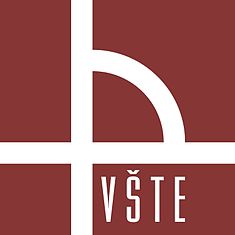 Vysoká škola technická a ekonomická
Ústav technicko-technologický
Vliv technologických parametrů na kvalitu povrchu obrobku
Autor práce:	         Michal Šolc	
Vedoucí práce:     Ing. Ján Majerník, Ph.D.	
Oponent práce:    doc. Ing. Ján Kmec, CSc.
Motivace a důvody k řešení daného problému
uplatnění nasbíraných teoretických znalostí
rozšíření vědomostí v daném problému
osobní zájem
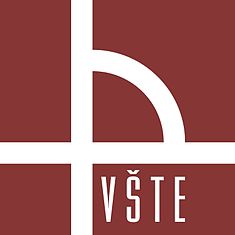 MICHAL ŠOLC
Cíl práce
popsat technologii soustružení, nástroje, řezné materiály řezné parametry 
popsat drsnost povrchu, jakým způsobem se měří
popsat vliv jednotlivých řezných parametrů na drsnost obráběné plochy
provést experiment se změnami technologických parametrů
vyhodnocení výsledků
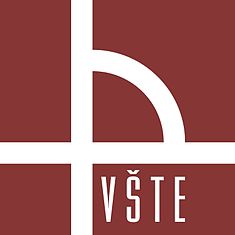 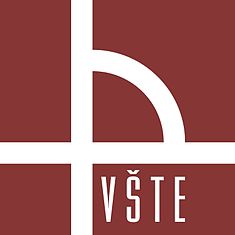 MICHAL ŠOLC
Výzkumný problém
Nalezení optimálních technologických parametrů:
materiál obrobku 11 523
materiál řezné destičky SK
rozhodující faktor drsnost povrchu obrobku Ra
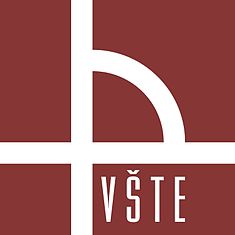 MICHAL ŠOLC
Metodika práce
Literární rešerše: 
výpočet optimálních řezných podmínek
drsnost povrchu dle strojnických tabulek
Pozorování (experiment):
zjištění nejvhodnějších technologických paramentů
Srovnávání
porovnání výsledů experimentu
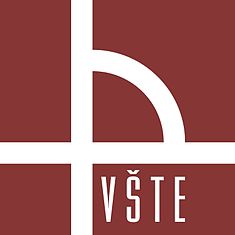 MICHAL ŠOLC
Diskuze výsledků – sada A
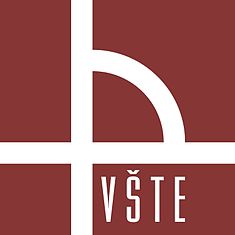 MICHAL ŠOLC
Diskuze výsledků – sada B
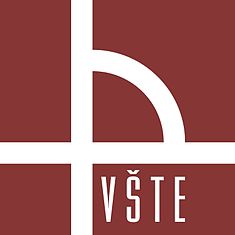 MICHAL ŠOLC
Diskuze výsledků – sada C
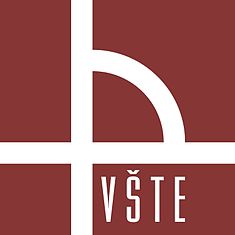 MICHAL ŠOLC
Diskuze výsledků
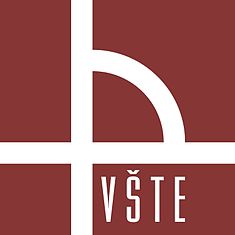 MICHAL ŠOLC
Diskuze výsledků
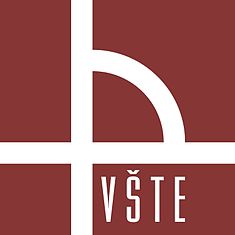 MICHAL ŠOLC
Závěr
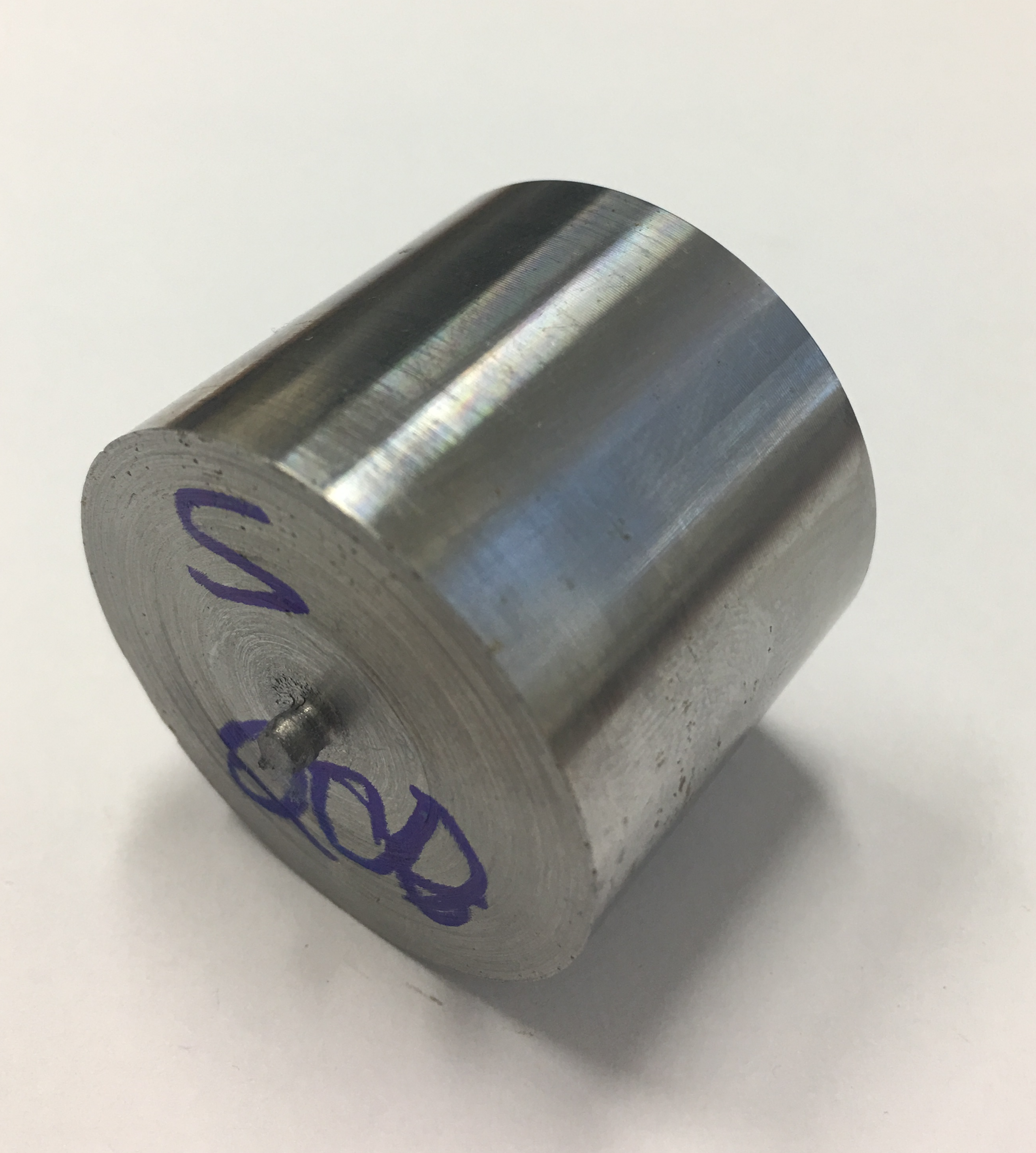 tříska p = 1 mm
řezná rychlost vc = 200 m/min
řezný posuv f = 0,12 mm/ot
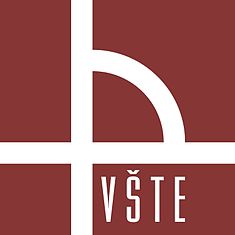 MICHAL ŠOLC
Děkuji Vám za pozornost
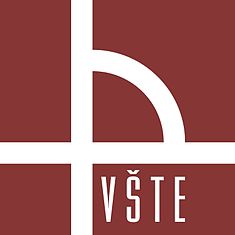 MICHAL ŠOLC